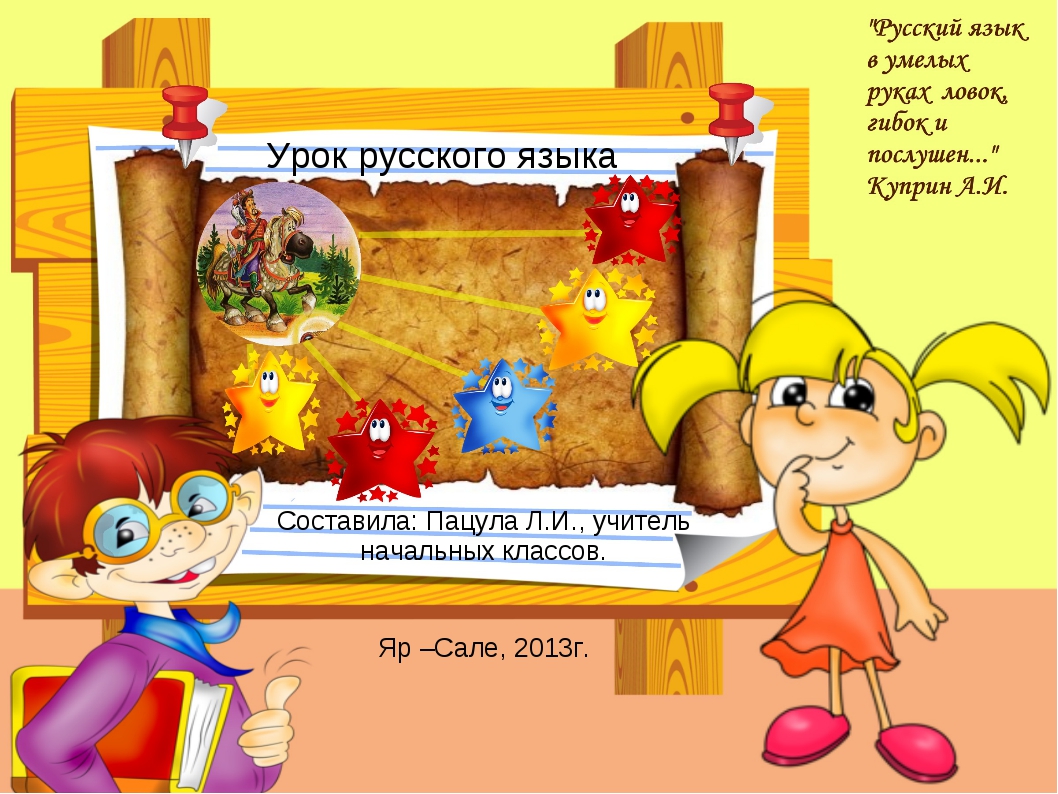 Подготовила : Артемьева Н.А. учитель начальных классов
С. Красные Четаи 2020 г.
"
Орфографическая минутка
Красная площадь, мороз, Россия, метро, малина, обезьяна.
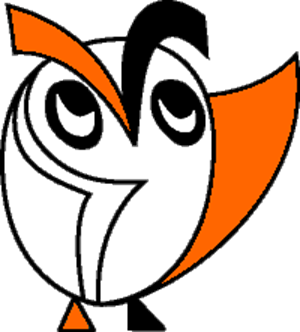 К  О  Р  Е  Н  Ь
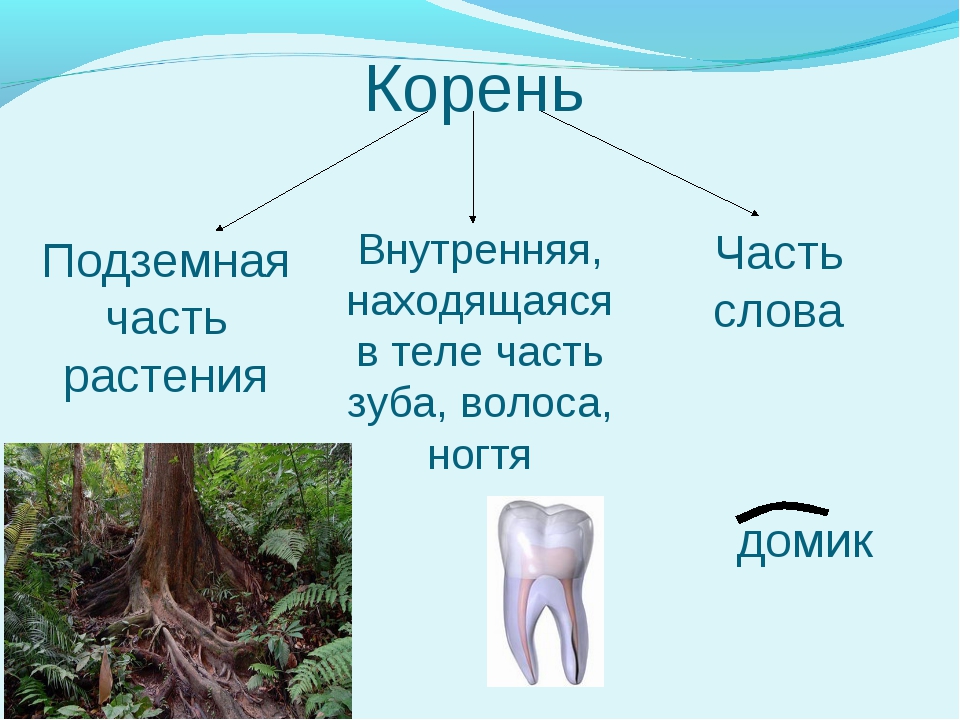 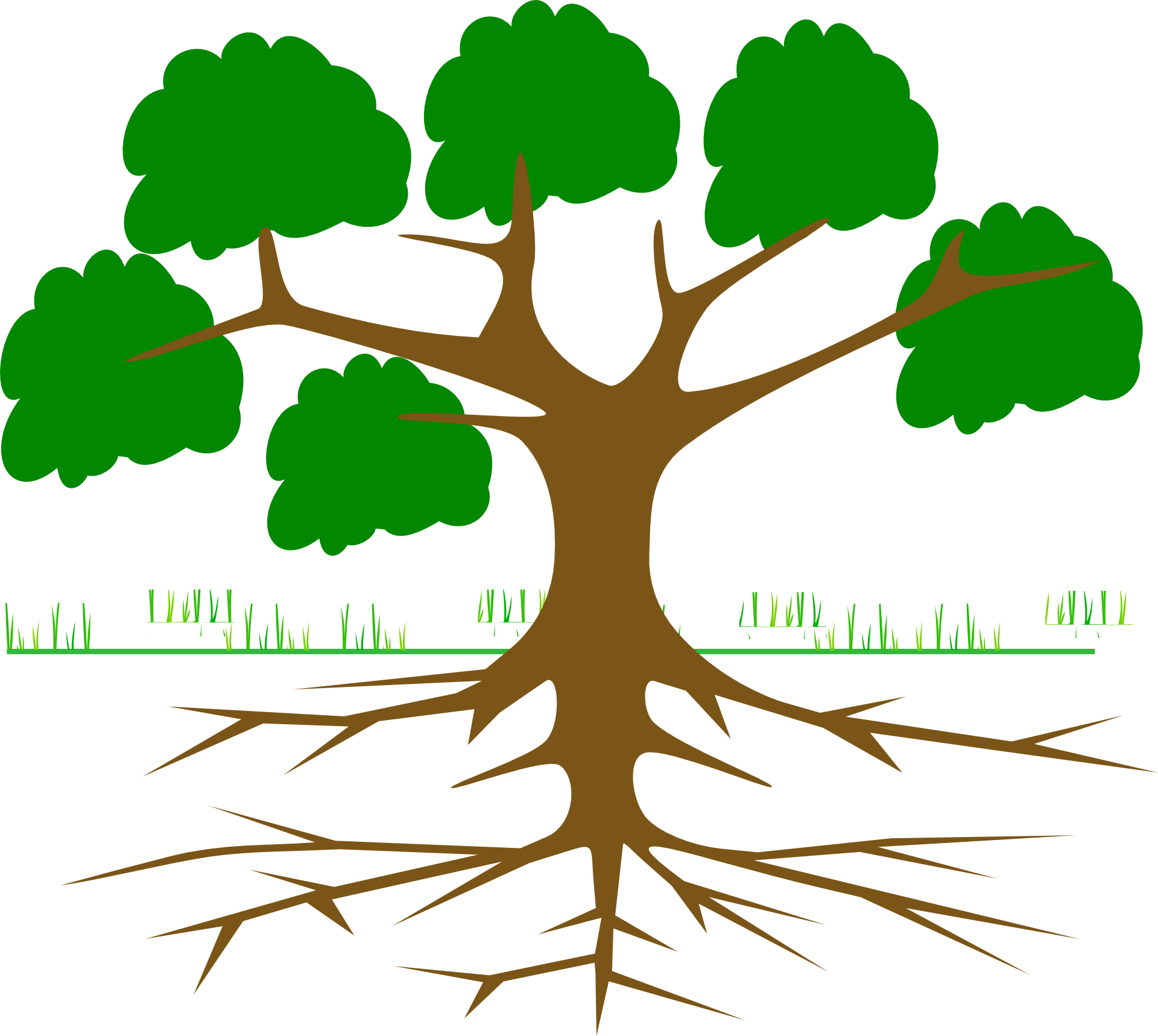 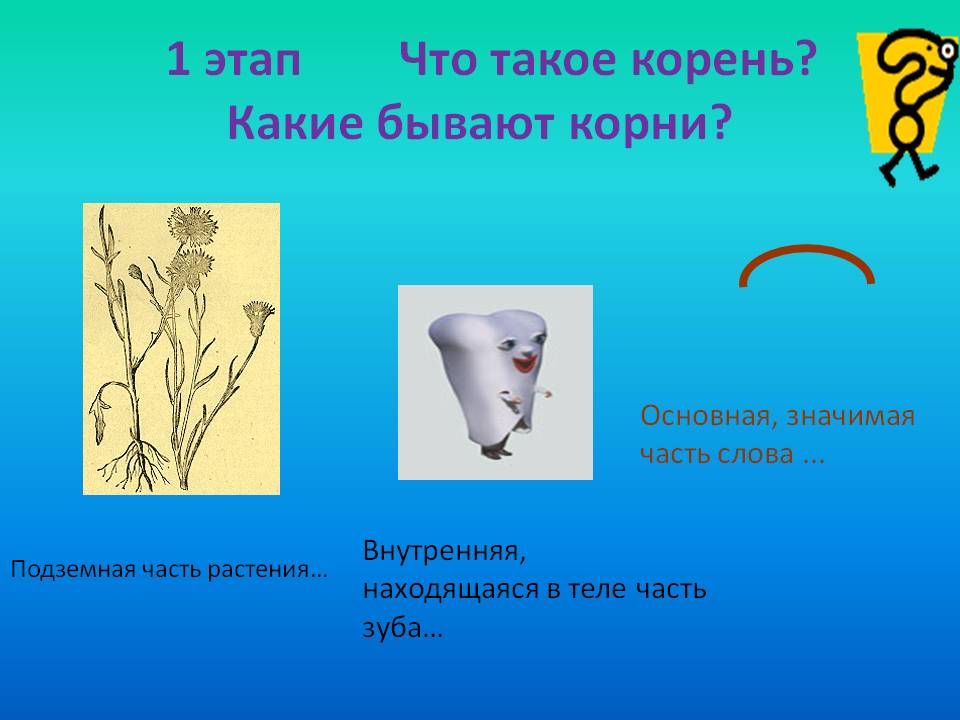 Величина в
математике
Начало, происхождение рода, поколения
БУДЕМ УЧИТЬСЯ:

1 .ОПРЕДЕЛЯТЬ ЛЕКСИЧЕСКОЕ  ЗНАЧЕНИЕ СЛОВА
2.ПОДБИРАТЬ РОДСТВЕННЫЕ СЛОВА
3.НАХОДИТЬ ОБЩУЮ ЧАСТЬ СЛОВ(КОРЕНЬ).
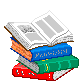 ПРОВЕРКА
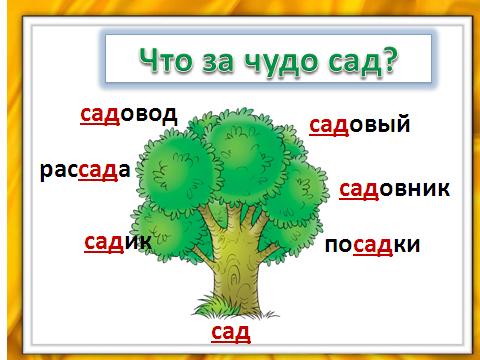 осиновый
      осинник
      осинки
      осины
подосиновик
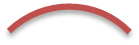 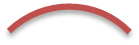 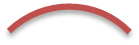 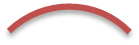 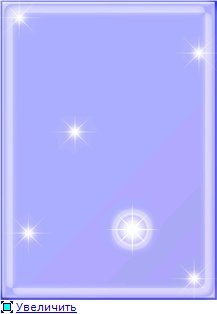 18 октября.
Классная работа.
У у                                                     
Ученик
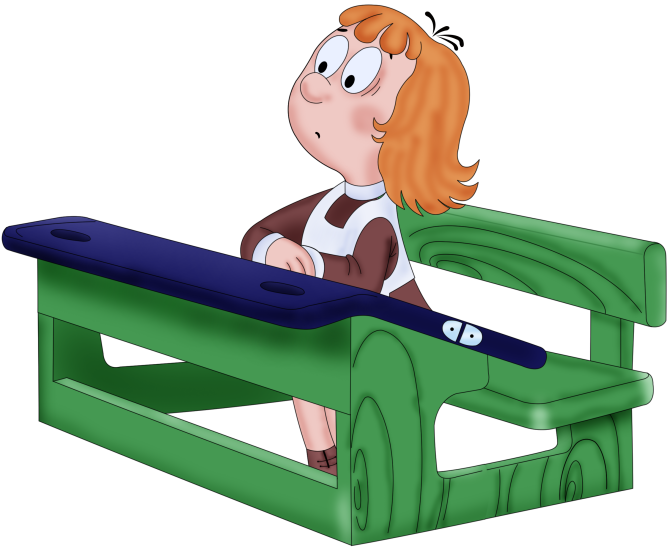 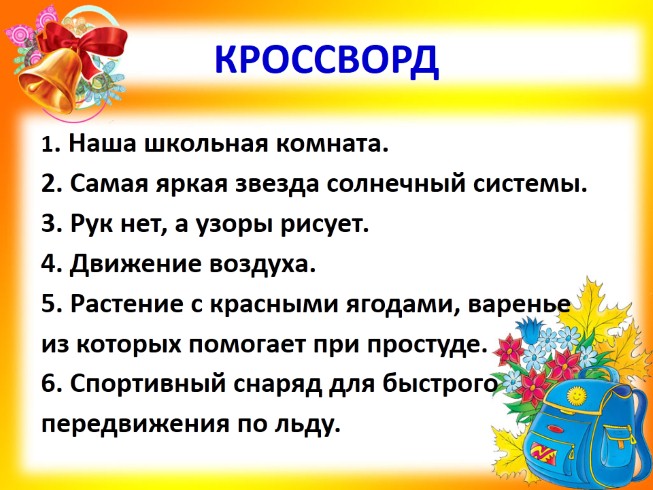 Словарный диктант
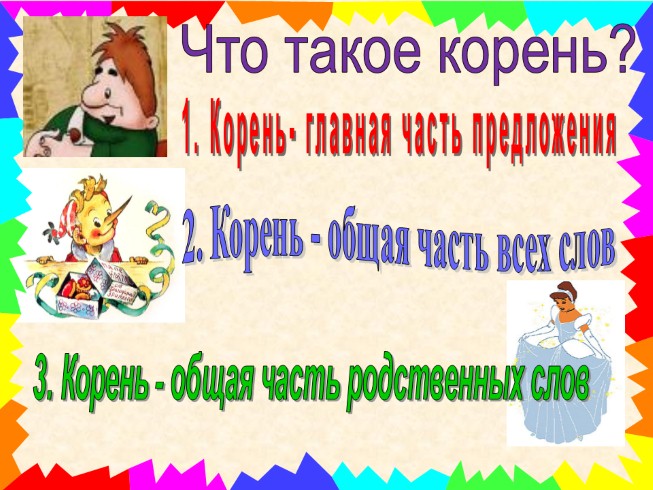 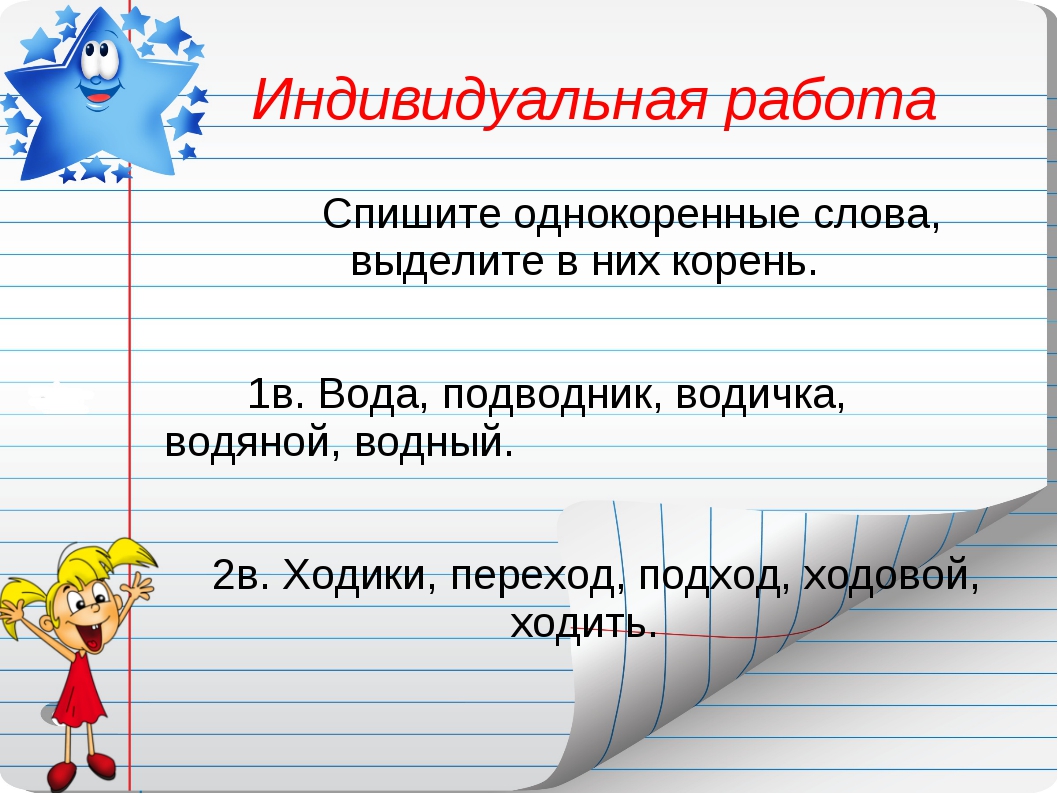 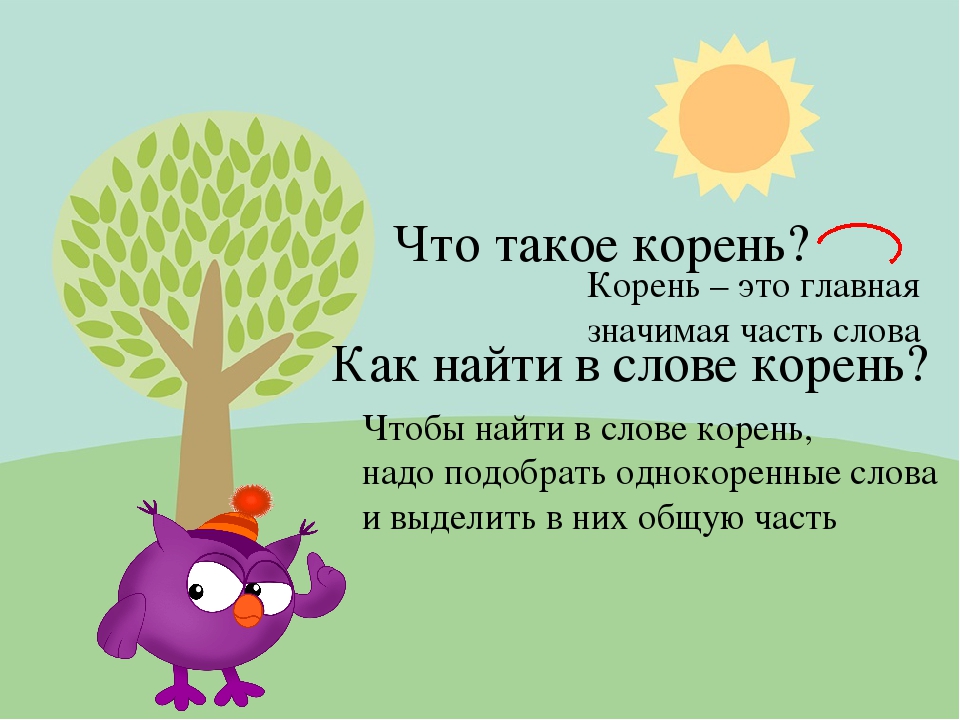 АЛГОРИТМ
1.Подобрать однокоренные слова.
2. Выделить общую главную часть-корень.
3.Корень в однокоренных словах пишется одинаково.
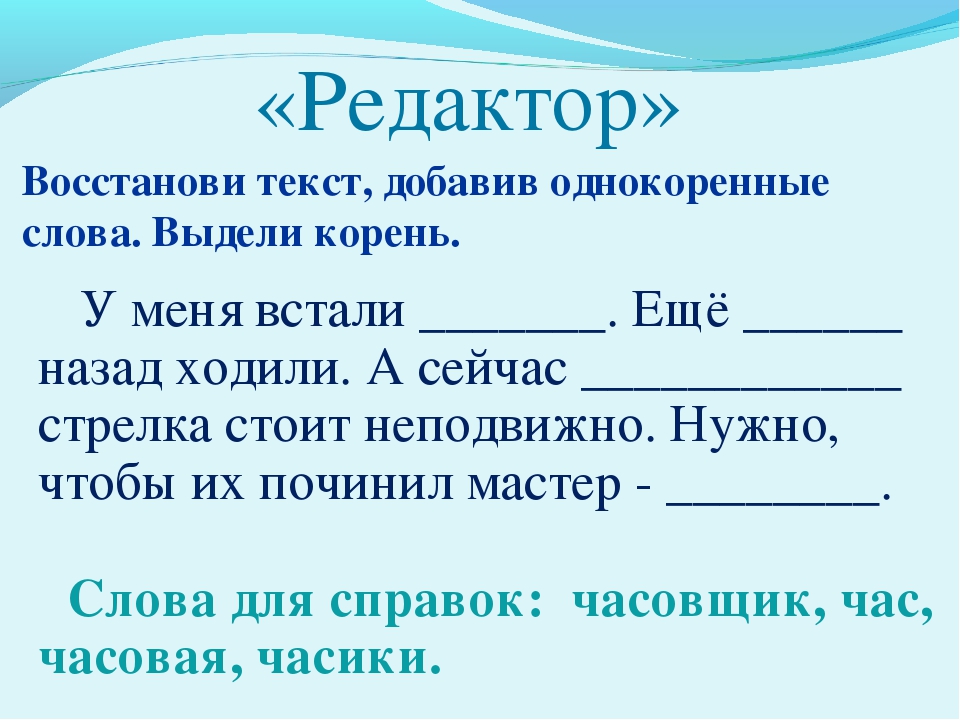 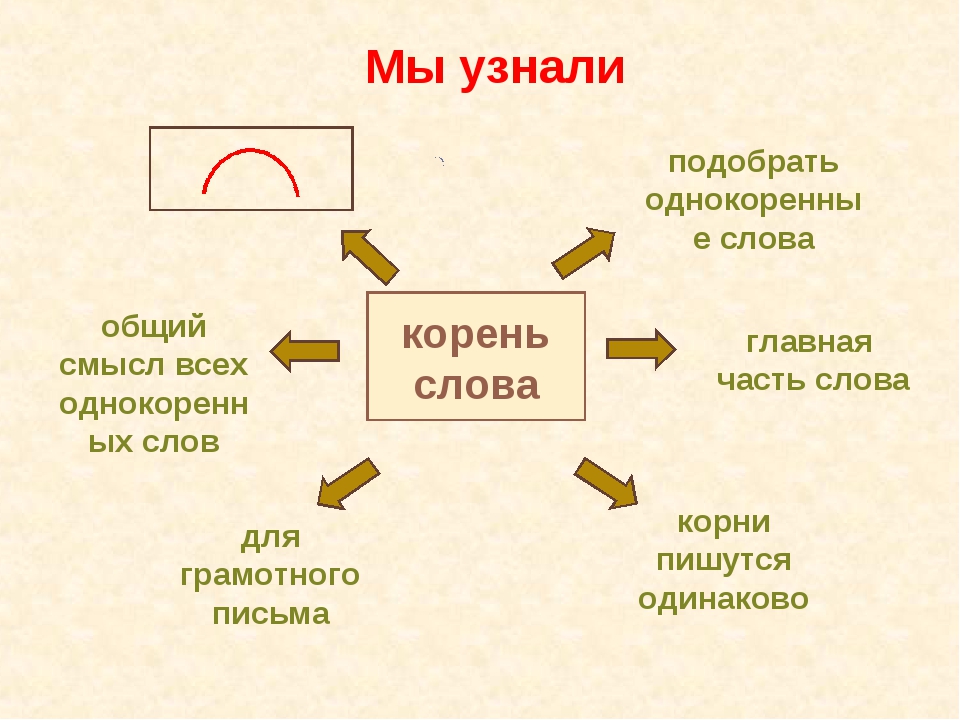 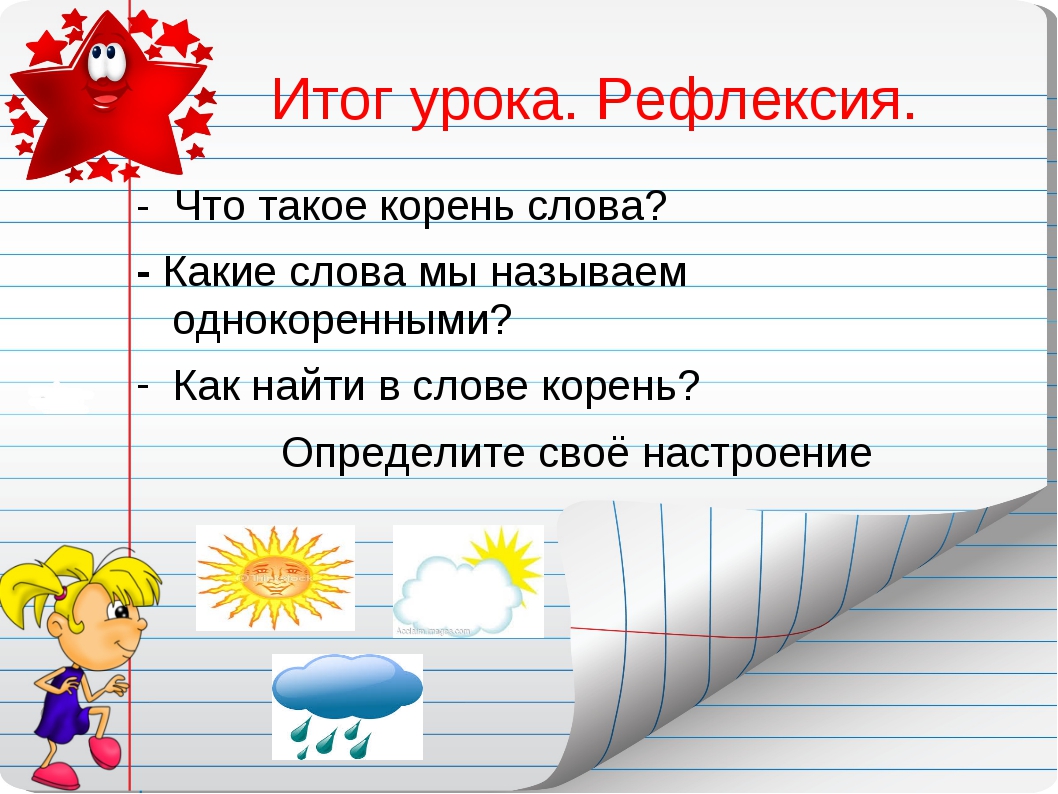 1
2
3
4
Сегодня на уроке я узнал …Урок заставил меня задуматься о …Я понял, что …Мне было интересно, потому что…
Спиши 1 из высказываний  и продолжи предложение
"
Домашнее задание:выучить правила стр.56,59 упр.133
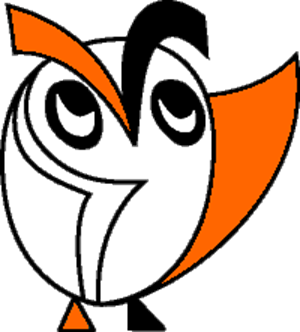 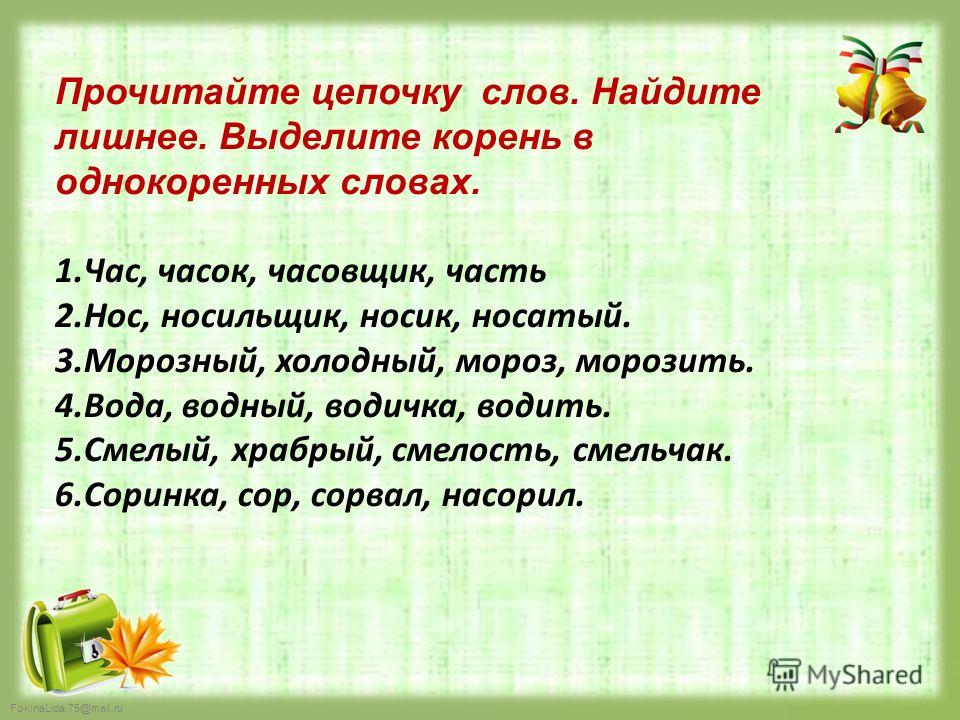 Запишите на листочек любые 
1-2 цепочки однокоренных  слов
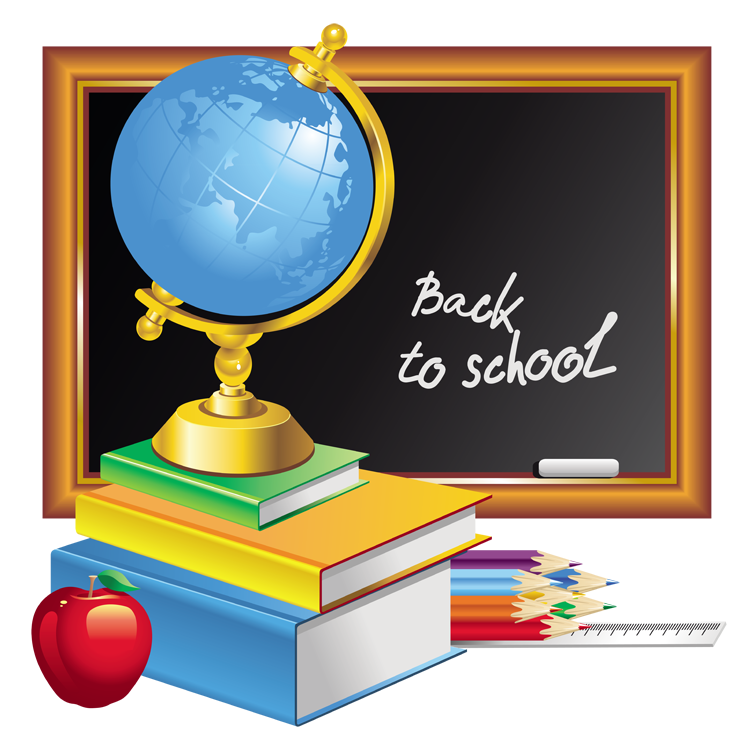 Спасибо
за урок !